FAIL REKODPENGAJARANTahun 2022
NAMA GURU
NAMA SEKOLAH
MAKLUMAT GURU
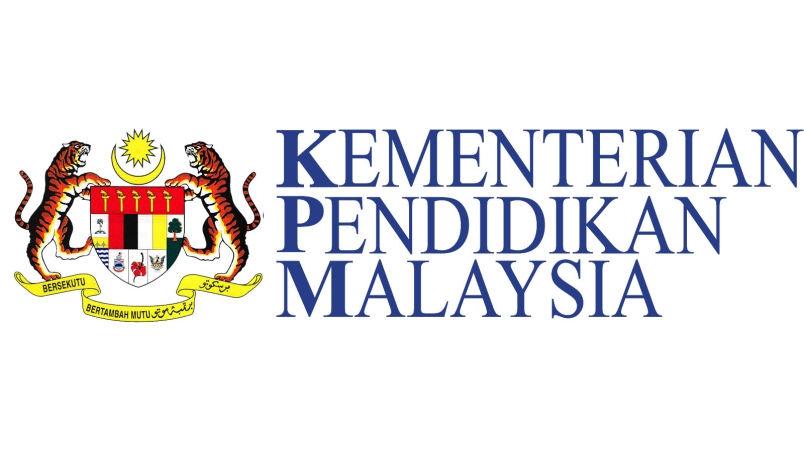 VISI KEMENTERIAN PENDIDIKAN MALAYSIA
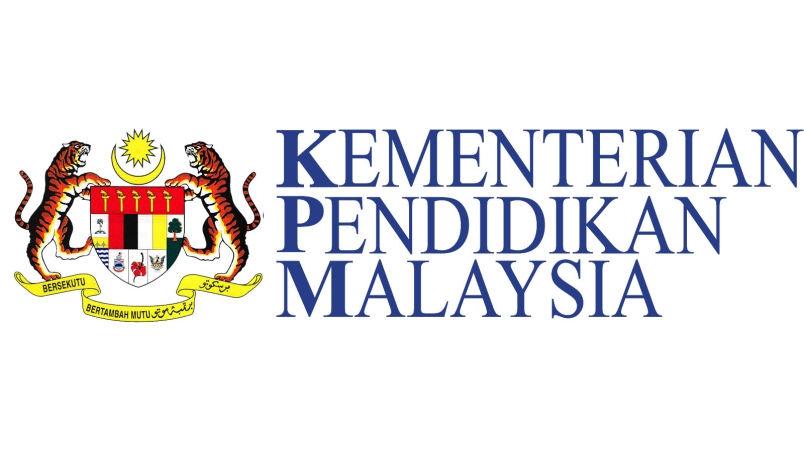 MISI KEMENTERIAN PENDIDIKAN MALAYSIA
VISI
MISI
FALSAFAH PENDIDIKAN KEBANGSAAN
TATASUSILA PROFESION KEGURUAN
SURAT PEKELILING IKHTISAS
SURAT PEKELILING IKHTISAS BIL. 3/1999
SURAT PEKELILING IKHTISAS BIL. 4/1986
SURAT PEKELILING IKHTISAS BIL. 3/1987
JADUAL WAKTU PENGAJARAN (PERSENDIRIAN)
JADUAL WAKTU PENGAJARAN (MENGIKUT KELAS)
SENARAI 
BUKU TEKS DAN BUKU RUJUKAN
TAKWIM PERSEKOLAHAN TAHUN 2022
TARIKH PELEPASAN CUTI AM TAHUN 2022
DOKUMEN STANDARD KURIKULUM DAN PENTAKSIRAN (DSKP)
RANCANGAN PENGAJARAN TAHUNAN (RPT)
RANCANGAN PENGAJARAN HARIAN (RPH)
SENARAI NAMA MURID (MENGIKUT KELAS)
REKOD LATIHAN MURID
REKOD PENCAPAIAN MURID
REKOD PEMANTAUAN DAN PENYELIAAN
REKOD KEHADIRAN MESYUARAT / KURSUS / BENGKEL
REKOD KEHADIRAN AKTIVITI KURIKULUM
REKOD KEHADIRAN AKTIVITIKO-KURIKULUM
REKOD KEHADIRAN AKTIVITIHAL EHWAL MURID
AKTIVITI PEMENTORAN
SENARAI TUGAS DAN TANGGUNGJAWAB
CATATAN
LAIN-LAIN